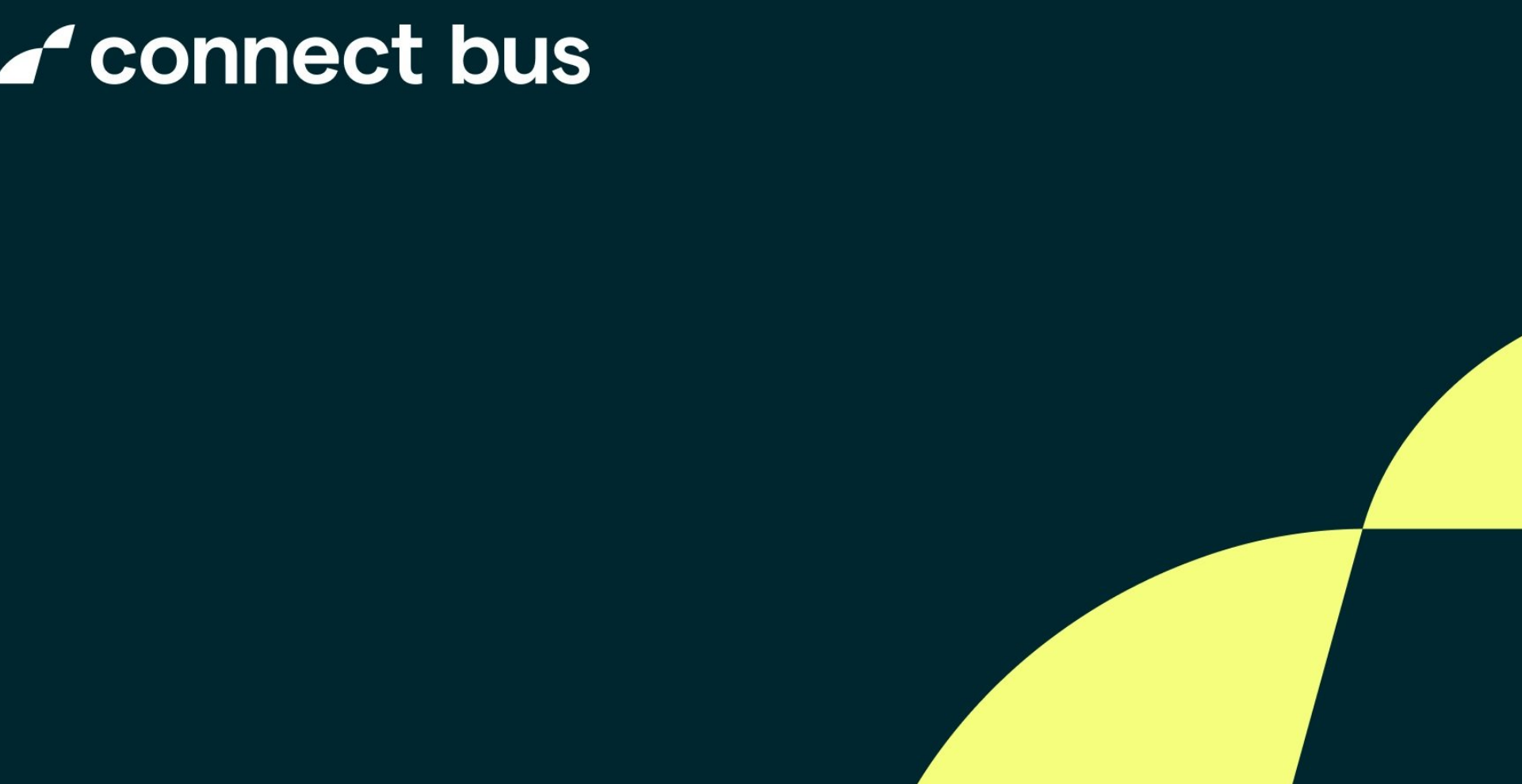 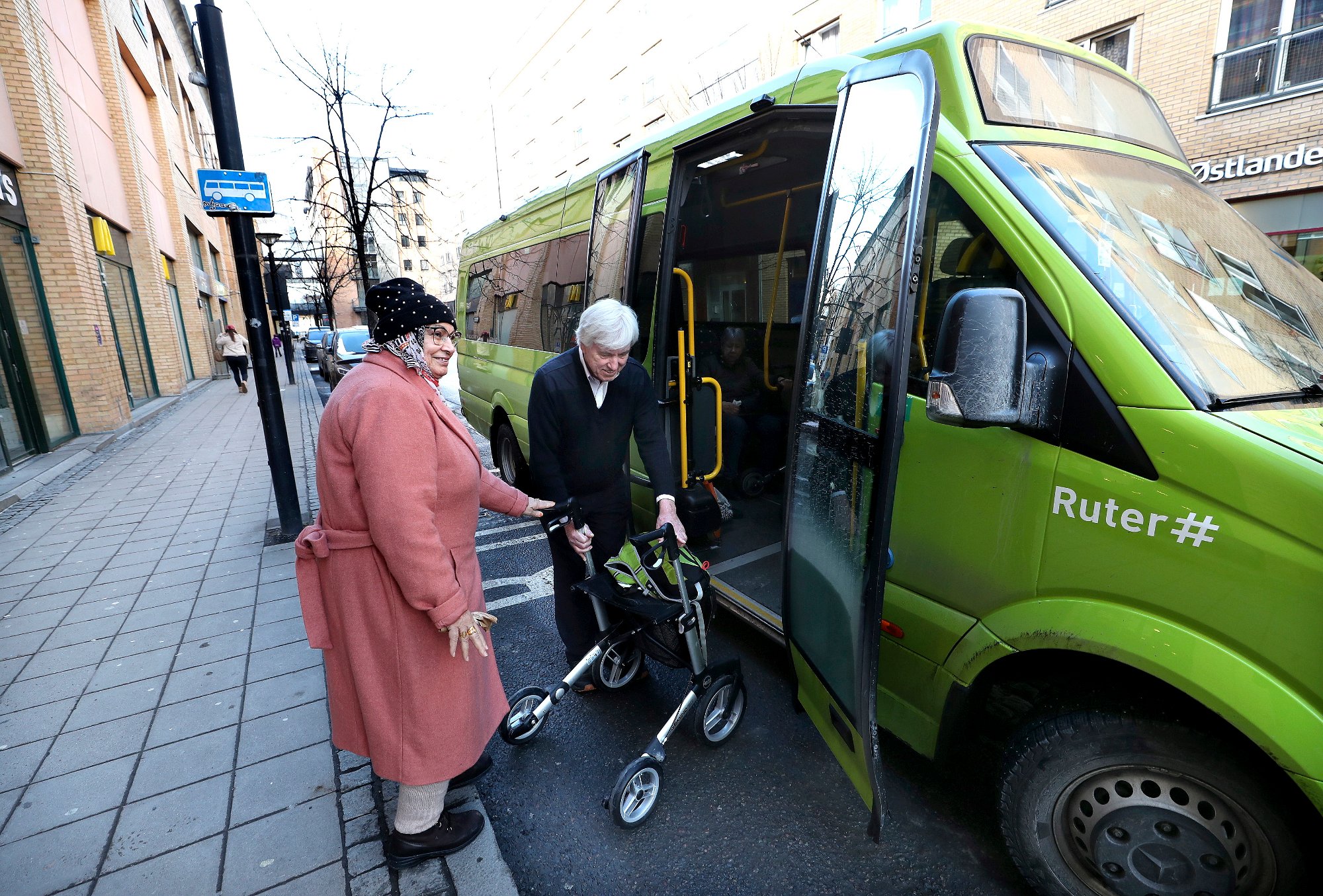 Servicelinjene
Asker og Bærum
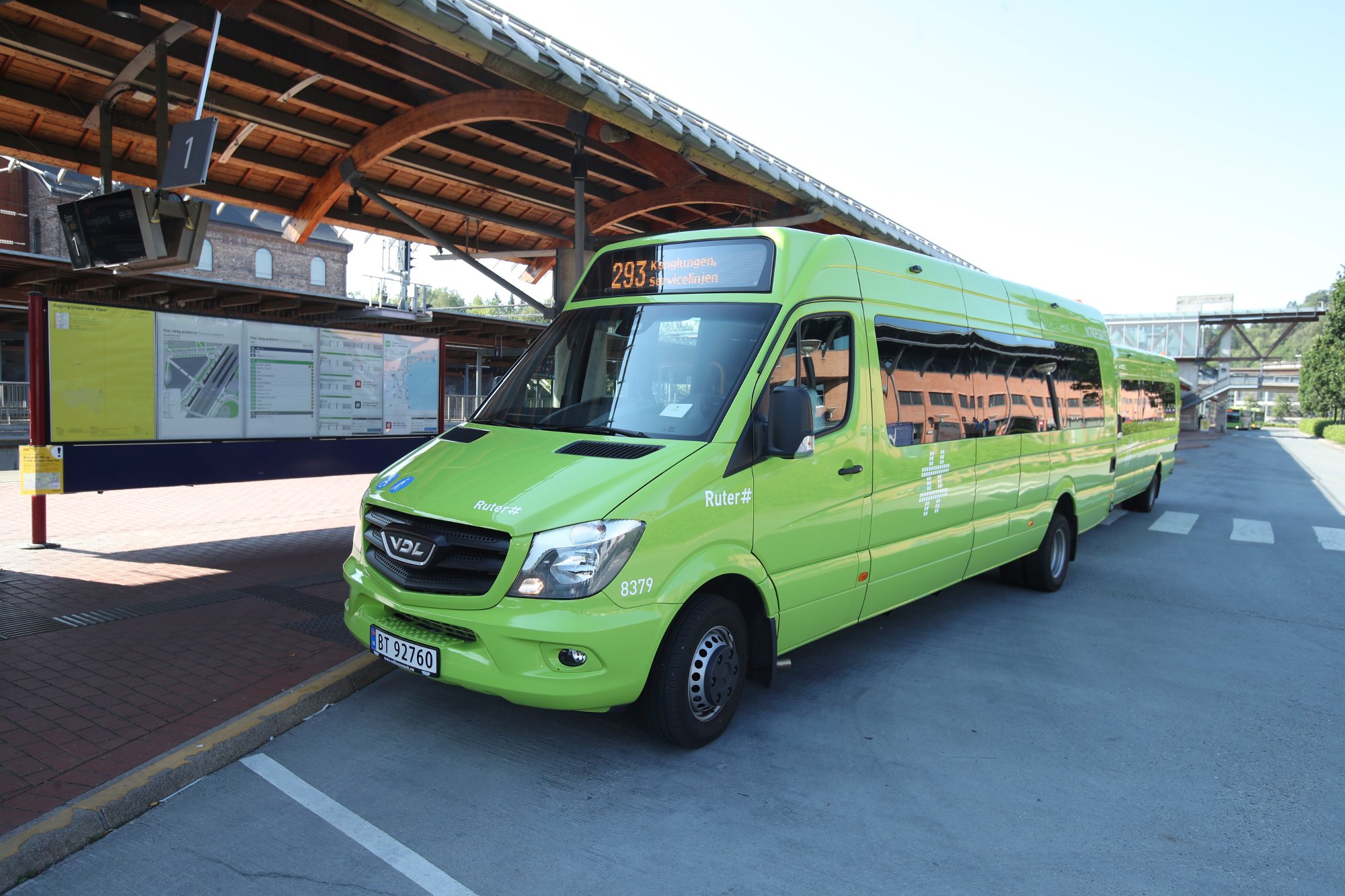 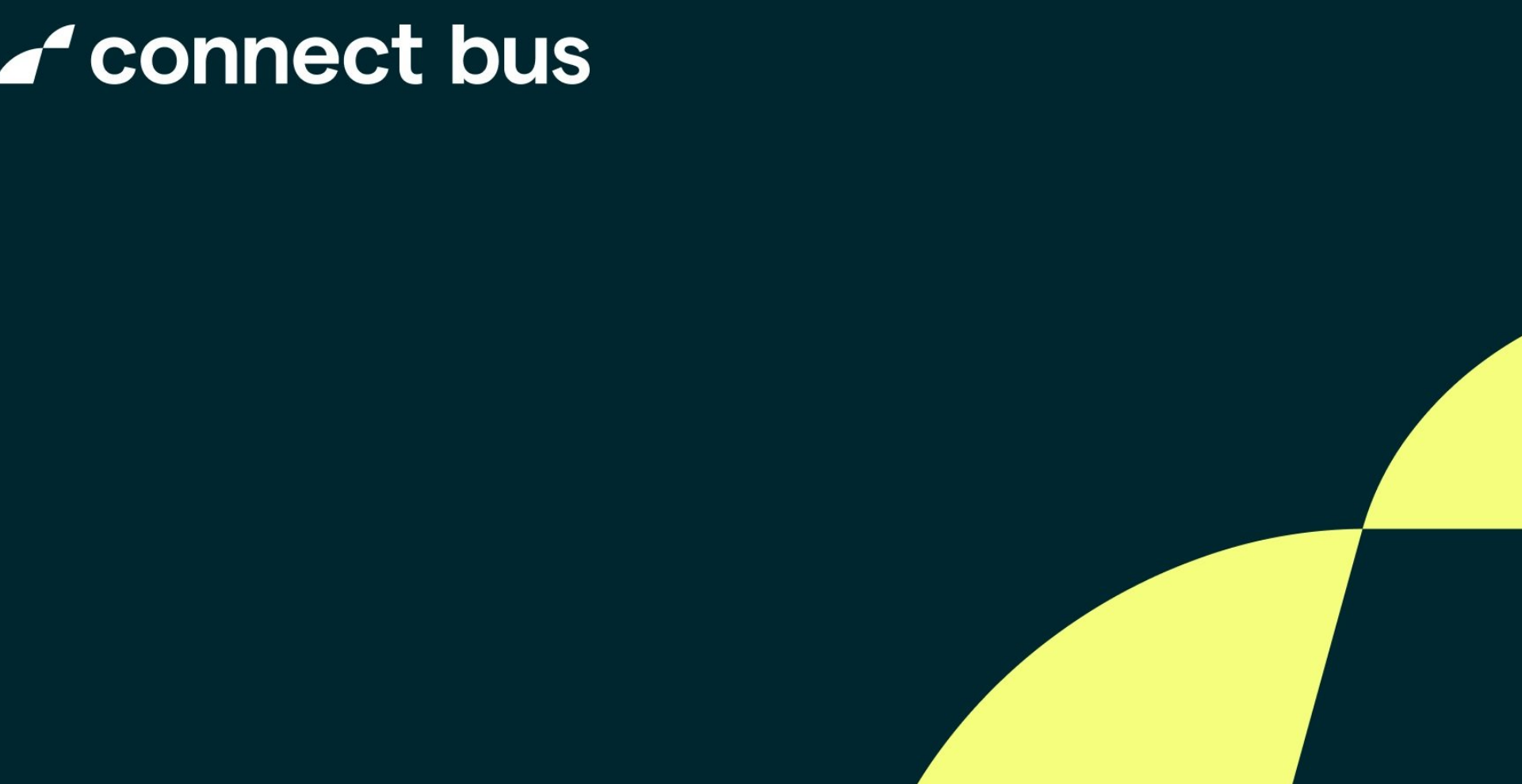 FAKTA OM ASKER OG BÆRUM SERVICELINJENE
BUSSER:
8  MERCEDES MINIBUSSER

ANSATTE:
8 FAST ANSATTE SJÅFØRER
GODT ARBEIDSMILJØ
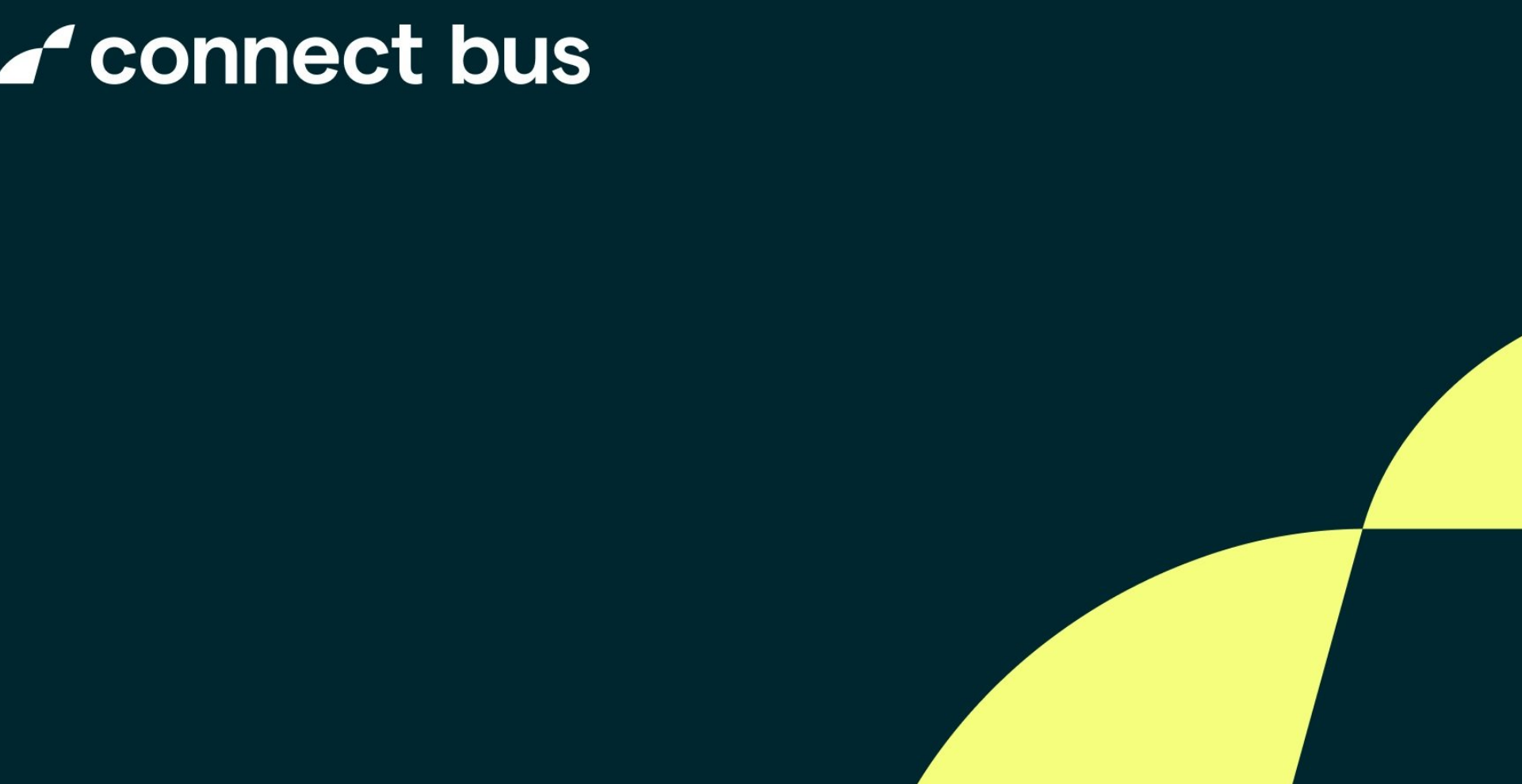 FAKTA OM ASKER OG BÆRUM SERVICELINJENE
LINJER i BÆRUM: 4 Busser (Bestillingskjøring før og etter servicelinjekjøring)

201  Sandvika – Jong
202  Tanum kirke – Heni Onstad – Sandvika
203  Skui – Sandvika
204  Rykkinn – Sandvika
205  Sandvika – Gjettum
211  Bekkestua – Sandvika Storsenter
212  Bekkestua – Østerås
213  Bekkestua – Høvik – Sandvika
214  Bekkestua – Lysaker – Jernbaneveien
216  Bekkestua – Søråsen – Kleivveien
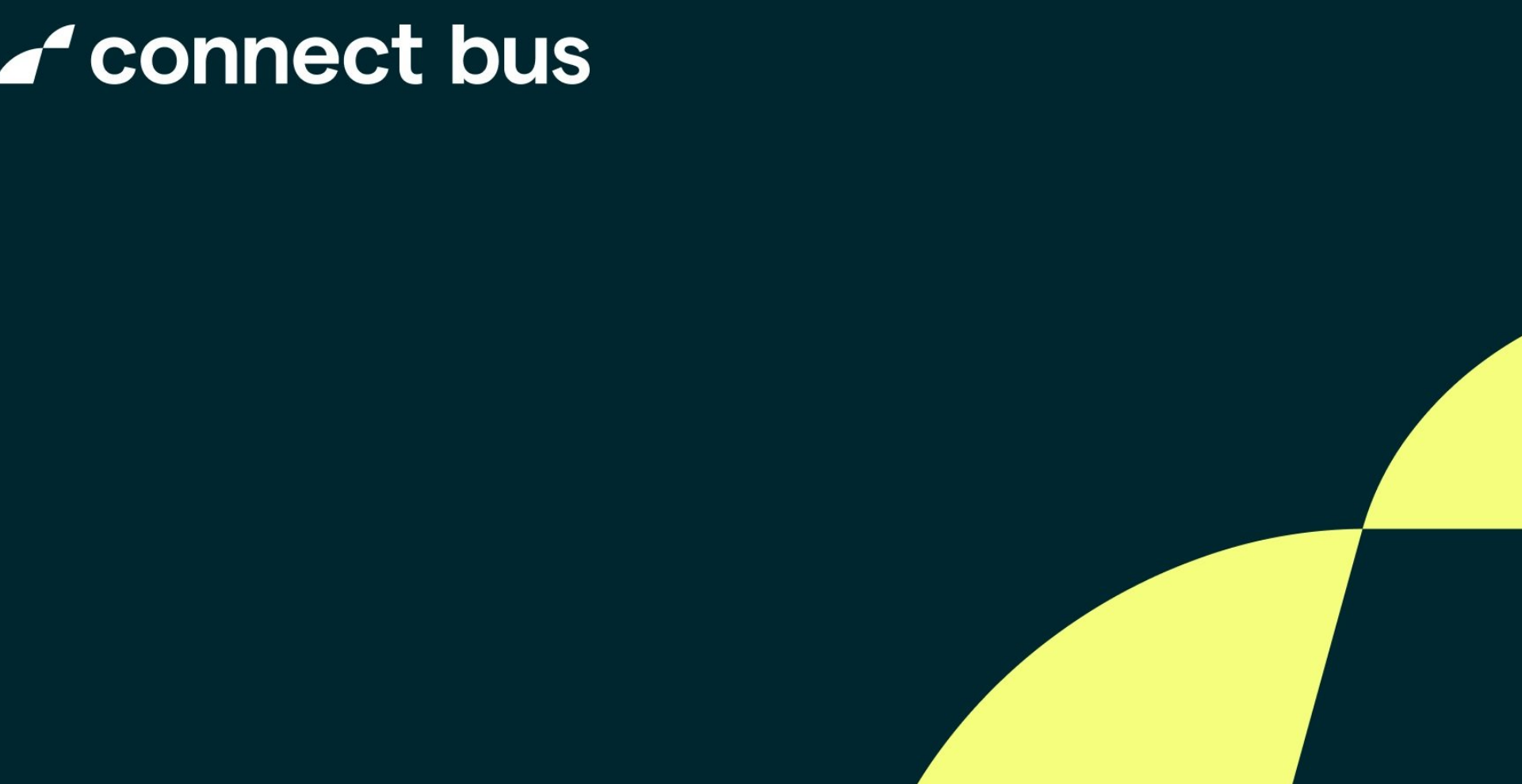 FAKTA OM ASKER OG BÆRUM SERVICELINJENE
LINJER i ASKER: 2 Busser (bestillingskjøring før servicelinjekjøring)

291  Asker – Drengsrud
292  Asker – Bleikerkollen
293  Asker – Konglungen
294  Asker  - Bondivann stasjon
295  Guibekken – Vollen
296  Asker – Rortunet
297  Asker – Undelstad
298  Konglungen - Vettre
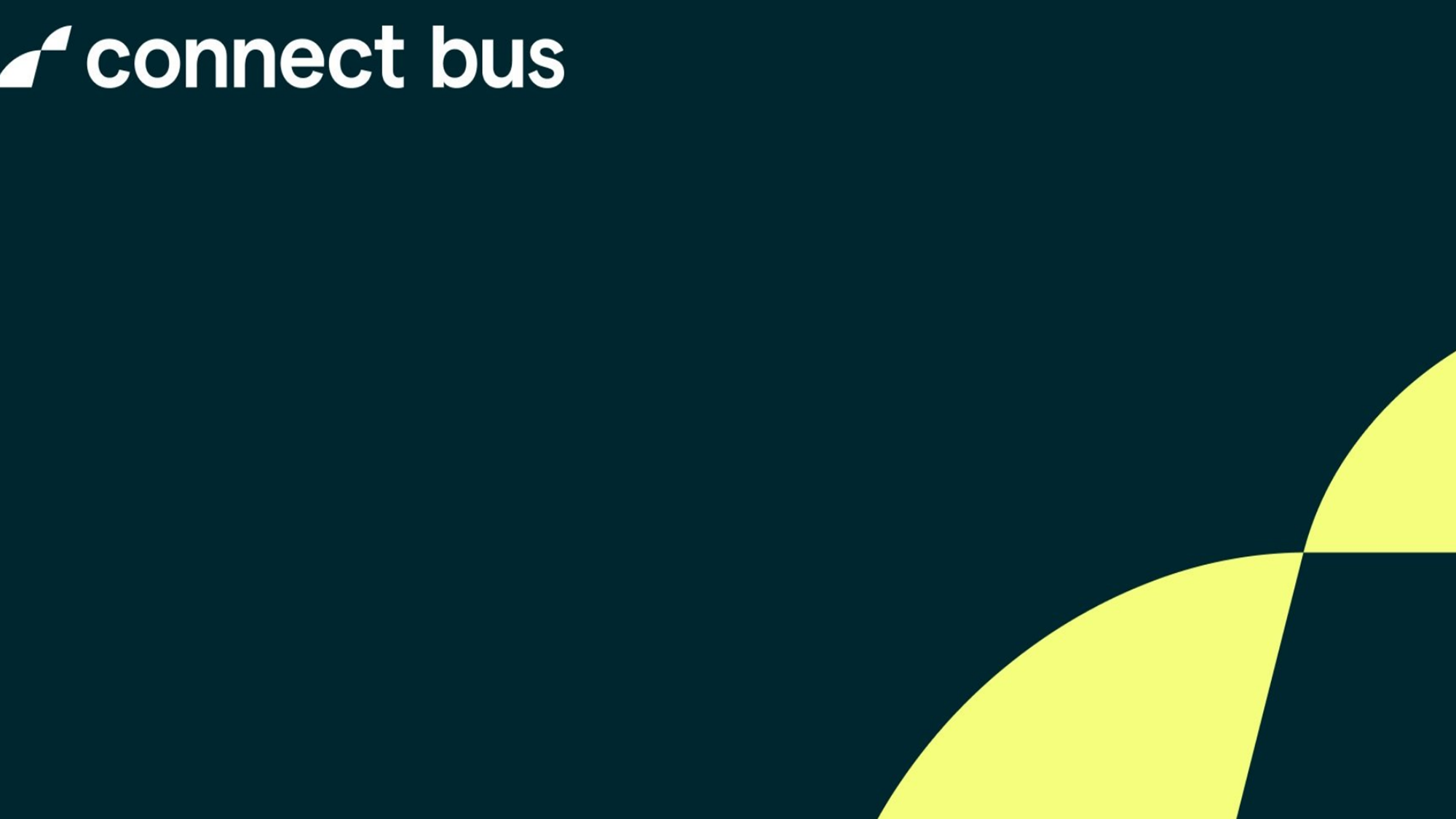 UTFORDRINGER:
Rekruttering. (Bussene må kjøres med førerkort for buss klasse D)
Mange eldre sjåfører
5
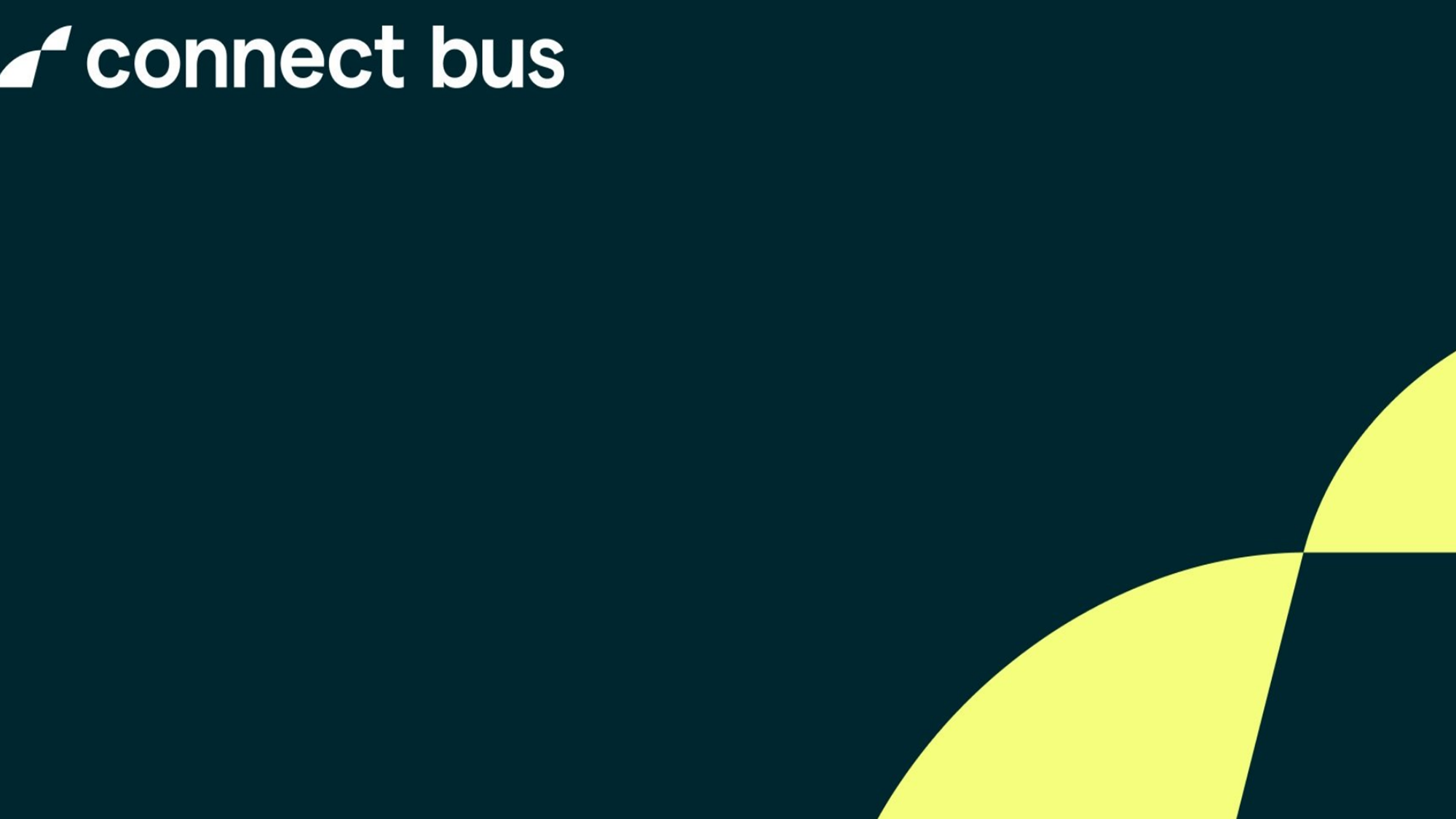 POSITIVT:
Samarbeider godt med Ruter, Ruteplanlegger og IOSS
6
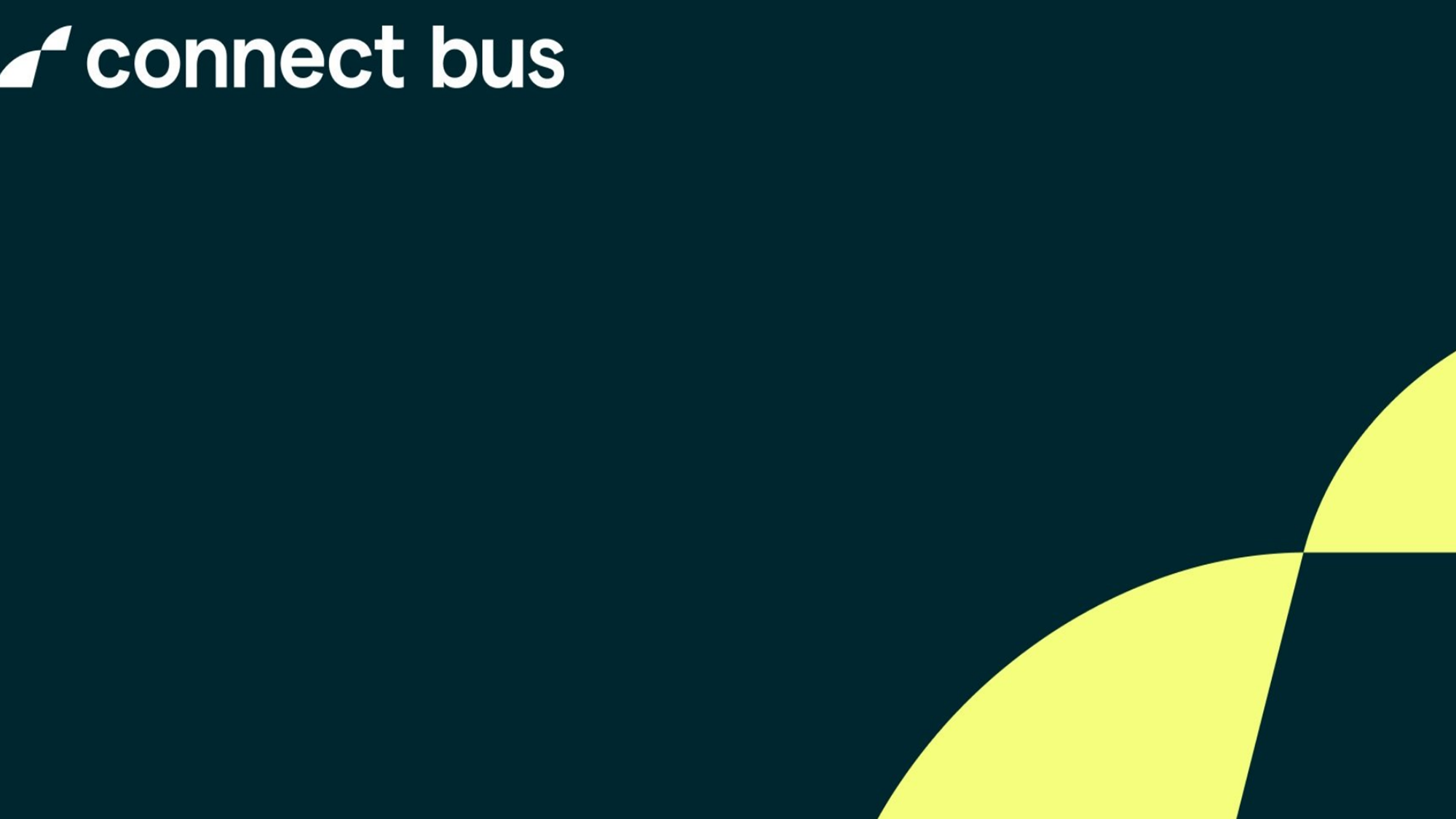 TAKK FOR OPPMIRKSOMHETEN!